Physics Development in Great Caribbean Region – Possibilities of collaboration with Frascati scientific system: LNF - DAΦNE
Galileo Violini

Director Emeritus, Centro Internacional de Física, Bogota, Colombia
Former professor, University of Calabria, Rende, Italy


LNF, November 22, 2021
Topics
Science in Latin America 
Physics (mainly, Argentina, Brazil, Mexico)
Physics in Andean Region and Central America
Salam, ICTP and Latin America
Present situation
Needs (Research, Infrastructure, Training, Financing)
A synchrotron?
Possibilities of cooperation with LNF at DAΦNE 
Not only Hispanic countries – Not only LNF in Frascati 
A personal appreciation of countries potential perspectives
Frascati and Latin America – Pablo Neruda (1951)
Latin American Universities
Colonial Period: 
Habsburg:  20 - Essentially religious universities, Science practically absent 
     1538 UASD (first American University, Paul III ‘s Papal Bull), 1551 UNAM and San      
     Marcos (Carlos I (V) – Felipe II ‘s Royal  Cedula) 
     1676 USAC (first Center American University, but already 1562 Colegio Universitario    
     Santo Tomas
Borbons: 8 - La Habana, Los Andes (Mérida), Guadalajara, Medellín
Brazil: 1792 Escuela de Ingenieria Rio de Janeiro
   
Republican Period [Science almost absent,  but interesting statemen statements 
     Buenos Aires (1821), Cartagena (1827), Central Universities: Quito, Bogota,  Caracas     
    (Santander,1826), 
    1854 Escuela Nacional de Agricultura y Veterinaria (today Universidad Autónoma 
     Chapingo),1872 Escuela Politécnica Nacional (Quito)
[Speaker Notes: Libro de Física en México]
LA Development  Model
- Explotation of Natural Resources
- Agriculture
- Tourism 
- Trade – Internal economies

Little interests of the politicall leaders for the possible role of Science
Some exceptions 
   - XIX Century: Bolívar, Rivadavia, Castro Madriz, García Moreno Sarmiento, 
   - Last two decades: Correa, Fernández, Cerezo
A famous citation
Domingo Faustino Sarmiento, president of Argentina: "Well, I say we should give up the rank of nation, or the title of civilized country, if we do not take our part in the progress and movement of natural sciences“. (Inauguration of Córdoba Observatory, 1878)
XX th Century
New universities (e.g. La Plata, São Paulo, Los Andes, Campinas): Science becomes important – German influence, Italians: Wataghin (SP)

Impact of migrations from Europe
Spanish civil war (Cabrera, Escobar)
Antisemitic laws (Beck)

Southern Cone – 70’ies Dictatorships
Italian ANTISEMITIC Laws
Full professors of Physics: Racah (Israel), Rossi, Segre (US),  Todesco (SECI, Milan)   -    Fermi (US) – indirect case

Latin America (Physics)

 Carlo Tagliacozzo (Mechanics, Argentina)
 Beppo Levi, Alessandro Terracini (Argentina) 
History of Science Aldo Mieli (Argentina)

Second generation: Amati (Argentina)
Three comments
Unrelated to this talk but that I feel necessary to make

The answer of the President of Accademia d’Italia to Einstein resignation communication

The comment of Hilbert about the effect on Göttingen Mathematics

The commente of UMI president about the effect on Italian Mathematics
Second Half of XXth Century  Institutional Development
Atomic Energy Commisions (AIEA)

Science Research Councils (UNESCO)

Ministries of Science (Costa Rica, Argentina, Brazil, Cuba, Venezuela, Chile, Colombia), and Viceministers in Ministries of (Higher) Education, in some countries (Dominican Republic, El Salvador)
Physics in Latin America
First half XXth Century:  

    Mexico (first UNAM physicists 1948): Manuel Sandoval 
    Vallarta (MIT), Carlos Graef, Richard Feynman, Blas  
    Cabrera, Alberto Barajas, Guillermo Haro
    Brazil (1951 CBPF): São Paulo: Gleb Wataghin, Beppo 
    Occhialini, César Lattes, Ugo Camerini, Jayme 
    Tiomno, Mário Schenberg, Richard Feynman
    Argentina: Universidad de La Plata, Ricardo Ganz, 
    Guido Beck, José Antonio Balseiro
Second half of XX th Century Physics
Princeton: Giambiagi, Leite Lopes, Moshinsky, Tiomno

IMPACT ON OTHER COUNTRIES BESIDE ABM

1960 ELAF 
CLAF (1962)
1967 CURC(C)AF (Little, 1974 in Austin)
1968 First Latin American Congress of Physics, Oaxtepec, only few more, VI (2018, Puebla), Proposal of institutionalization
Physics Research Areas
EARLY STAGE
Theoretical Physics (Bollini, Giambiagi)
Nuclear Physics (the strange case of Perón and Richter which led to the creation of the Centro Atómico Balseiro in San Carlos de Bariloche)
Cosmic Rays (Chacaltaya, 1942/1952, Ismael Escobar, pion discovery) 
AROUND THE ‘80 
Experimental High Energy Physics - Brasil: Tiomno, Santoro, Escobar; México: Avilez (Guanajuato); Colombia: Negret, Gómez (Los Andes).
AROUND THE ‘90 
 Role of Lederman and Rubinstein (Fermilab- D0 with 15 people involved)
Condensed matter (Campinas Synchrotron, 1999)  
Auger (Jim Cronin, Alan Watson) 

NOW  
ALL SECTORS – Some intnal programs: LHC (Maiani and Rubio, Agreement 
between CERN and most NRC, HELEN program, 2005-2009), HAWK, LAGO
Latin American Presence at LHC
ALICE - Brazil: Universidade Estadual de Campinas, Universidade de São Paulo (USP); Chile: Universidad de Talca; Cuba: Centro de Aplicaciones Tecnológicas y Desarrollo Nuclear; Mexico: Universidad Autónoma de Sinaloa, Instituto de Ciencias Nucleares, UNAM, Instituto de Física, UNAM, Centro de Investigación y de Estudios Avanzados (CINVESTAV), Benemérita Universidad Autónoma de Puebla; Peru: Departamento de Ciencias (Sección Física), Pontificia Universidad Católica del Perú (PUCP)
ATLAS - Argentina: Universidad de Buenos Aires, Universidad Nacional de La Plata; Brazil: Brazilian Cluster (COPPE/EE/IF, UFRJ, USP, UFJF, USFL), Chile: Joint team (Pontificia Universidad Católica de Santiago, Universidad Técnica Federico Santamaría); Colombia: Universidad Antonio Nariño
CMS - Brazil: Universidade Estadual Paulista, Universidade Federal do ABC; Colombia: Universidad de Los Andes; Ecuador: Escuela Politécnica Nacional; Mexico: Universidad Iberoamericana, Universidad Autónoma de San Luis Potosí, Centro de Investigación y de Estudios Avanzados (CINVESTAV), Benemérita Universidad Autónoma de Puebla
LHCb – Brazil: Centro Brasileiro de Pesquisas Físicas, Universidade Federal do Rio de Janeiro, Pontifícia Universidade Católica do Rio de Janeiro; Colombia: Universidad Nacional de Colombia
Andean, Central American and Caribbean countries Typical structural Problems
Lack of critical mass exception Colombia in the Andean Region and, Cuba and, to some extent, Guatemala and Panama, in CAC countries
 Weak training system (M.Sc. and Ph.D.) and research
Brain drain (pro and cons)
 Limited regional cooperation (Reports on CA by Wray, GV, García Canal)
 Need of qualified scientists
 Necessity of regional programs

LIMITED CONFIDENCE ON THE POSSIBILITY OF CHANGING THE SITUATION
ROLE OF ICTP -1
Abdus Salam

Scientific thought and its creation is the common and shared heritage of mankind

NEW CENTERS IN THE 70’s 
   - Venezuela - IDEA
   - Colombia - CIF
   - Peru - Multiciencias
XXIst Century Universities
Mass access to higher education (Opening to new social classes)  
Broadening of university mission: Not only teaching and research. Also linkage with society (”third function”) and internationalization (Globalization of higher education)  

Teaching universities vs. Research Universities

Complex problem in this region: Quality and Role private U.
Prioritary Needs at the beginning of new Millennium
Strengthening Research (Participation in networks, Mobility programs)
Strengthening Infrastructure (Research Centers)
Advanced training
Adequate financing
1- Strengthening research
Networks (successful)
Increasing participation in European Programs (Europe of Knowledge, 2013, Eranet, Horizon 2020, Horizon Europe 2021-2027)
Network of Central American Researchers (SICA-IDRC)

Mobility (limited success)
Ecuadorian Prometeo Program 
Peruvian MAGNET Program
2 - Strengthening Infrastructure Why Centers of Science and Technology in developing countries?
Bettering national and international position and improve competitivity
Overcome scientific divide and economic gap and contribute to development 
Solution of regional problems
Innovation (enterprises and institutions)
Strengthening of scientific networks 
Scientific mobility 
Technology transfer 
Regional integration
ROLE OF ICTP -2
New Centers (Fernando Quevedo)
- Mexico MCTP
- Brazil – SAIFR


Unsuccesful attempts Ecuador, Colombia and Dominican Republic 

Why CIF’s success was not repeated?
CIF’s Success - Possible reasons
CIF First proposal 1979, ACIF 1982, CIF 1985
Successful experience: OCYT evaluation, TWAS Center of Excellence

Role of scientific community (national and international)
Role of Universities
Role of the Government (Salam received by three Presidents: Turbay Ayala, Betancur, Barco)
International support: Role of ICTP and UNESCO (Antonio Deveciana, Siegbert Raither, Gunther Trapp)
Italian  participation at CIF
Very broad: few examples
Preliminary steps: Giorgio Parisi, Franco Buccella
First ACIF activity: Edoardo Amaldi
Science policy debate: Marcello Cini
Nuclear Physics: Sergio Rosati
HEP: Giuliano Preparata, Yogendra Sricastava
Energy problems: Giacomo Elias
Eduardo Posada (CIF Cofounder)Edoardo Amaldi (First Event, 1982)
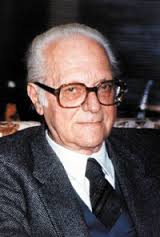 3- Advanced training
National and regional actions (programs, grants)

Sandwich programs (problem: regulation cotutorships)

Individual initiatives (with possible financial support through loans, opportunity of public-private cooperation)
CentrAL American doctorates
History (CSUCA – ICTP cooperation)
Core: Research
Proposal by Quevedo, Ordoñez, GV
Activation (2014): Physics and Mathematics 
In preparation: Chemistry, Biology and Environmental Sciences
Modus operandi: Role (and problems) of national public universities, Role of UTP and of U. of Panama, University of El Salvador
Role of extraregional cooperation (support by MCTP, SUE-Caribe, Swiss and German cooperation, Mexico’s Conacyt)
4- science FINANCING
Main bottle-neck
Real? Psychological? Due to poor understanding of politicians?

Possible sources
   - National public financing
   - Regional financing - Proposal of creation in Central America of a Regional Fund for S & T
   - International financing – Development Banks
A regional proposal Center American Fund for S & T
First proposal (June 2015 at CSUCA meeting in Cartagena) 
  
Endorsement by Guatemala Government (Fuentes Soria)

SICA Meeting in El Salvador (December 2015) 25M$/year during 5 years

CTCAP Meeting in Guatemala (September 28, 2016)

Approved by SICA, Missing decision Heads of State
Possible cooperation with LNF
A - Infrastructure: Project of a synchrotron in Central America & Caribbean

B - Research: Collaboration in new areas, not currently covered

C - Training: Support to regional doctorates
Proposal  of a regional  Synchrotron - 1
World Synchrotrons about 70 – 1/3 in America

In Latin America only Campinas. Proposal in Colombia (2007), Discussions in Mexico (Hidalgo and Campeche States)

The experience of SESAME – reinstall LNLS like BESSY 1 might be a possibility

Why? Versatility of applications appealing for Regional Science policy
    Cost is affordable – Directly, 
                                   – via Developments Banks
                                   – via International Cooperation
Proposal  of a regional  Synchrotron -2
https://arxiv.org/abs/2109.11979

A Synchrotron as Accelerator of Science Development in Central American and the Caribbean

Galileo Violini, VÍctor M. Castaño, Juan Alfonso Fuentes Soria, Plácido Gómez Ramírez, Gregorio Medrano Asensio, Eduardo Posada, Carlos Rudamas

Next steps – A more technical article (Science)
                      – Diffusion 
 Ahttps://arxiv.org/abs/2109.11979https://arxiv.org/abs/2109.11979 Synchrotron as Accelerator of Science Development in Central America and the Caribbean
Research - Background
Participation of Dr. Curceanu in June Symposium on Postpandemic Perspectives of Latin American Science

Previous experience in KN Physics of GV, Paolo Gensini (coauthors AMADEUS LOI)

Interest of some previous collaborators (Antonio Merlani, Rafael Hurtado, Massimiliano Caligiuri)

Interest in understanding low-energy KN interactions  (in all K induced reactions, and for K- nuclear bound states)

Opportunity of differentiating lines of research in CAC region
[Speaker Notes: i]
Intersection A-B
Possibility of launching a training program open to young Physicists in theoretical and experimental KN research

Need of training future staff, users, technicians for the to-be Synchrotron, 

Possible sharing with two other current projects in Gambia and Montenegro, as South-South cooperation (SESAME, SYRUS) and through international cooperation (EU, Italy)
Training CAC potential INSTRUMENTS
Recovery of CURCCAF’s (cold reaction in DR, more interest in El Salvador, possibilty of using the Central American Reseachers Network)

Opening of new Physics careers, in my view a way for private universities suffering the effect of the COVID-19 pandemic on their enrolment to look for new basins of students .  

Synergy with actions in HE Physics and Astrophysics (Additional possibility of cooperation with Frascati’s system)
Is the effort required justified?
A Latin American view:
Costs caused by insufficient scientific education
Necessity of evaluating opportunity cost, face other social problems (also in education)
Right of individuals to development
Country competition
Benefits of regional integration

An Italian view:
Competition in Europe
Necessity of responding to status of a G20 (former G8, and G8+5) country
Long-term benefits coming from training of future leaders
Demographic effects on our Universities
Multilateral OPPORTUNITIES
Planning level: UNESCO, CSUCA, SICA (2012, Assoviation Agreement with EU, approved, but not yet ratified by Belgium and Greece)

Support: USA, EU, Canada China, Italy (IILA)

Participation: Great Caribbean includes LA  countries like Colombia, Mexico and Cuba and also several no-Spanishspeaking countries
A personal appreciation of countries potential perspectives
Synchrotron
    - Mexico – good probability because of already existing plans
    - Colombia – perhaps through Royalties Law 
    - Dominican Republic – unlikely, unless included in City of knowledge plan

CURCCAF New series, 
    - El Salvador – good probability at least for an initial attempt
    - Dominican Republic – initial apparent support Ministry waned

Research Program at DAΦNE and creation of research group
    - Colombia – good conditions, e.g. Un. Nacional and CIF
    - Mexico – good general conditions
    - Dominican Republic – possibility of financing, but existence of interested
 Universities not clear. Peculiar role of Physical Society.
    - Central America – Some interest in El Salvador and Guatemala, linked to Ph D
programs and Network of Researchers, and to possible Astrophysics projects
FraSCATI and LAPablo Neruda (1951)
Sweet Green Olives of FraScati
… in Frascati, 
 the walls pierced by death, 
 the eyes of war at the windows, 
 but peace welcomed me 
 with its taste of oil and wine…
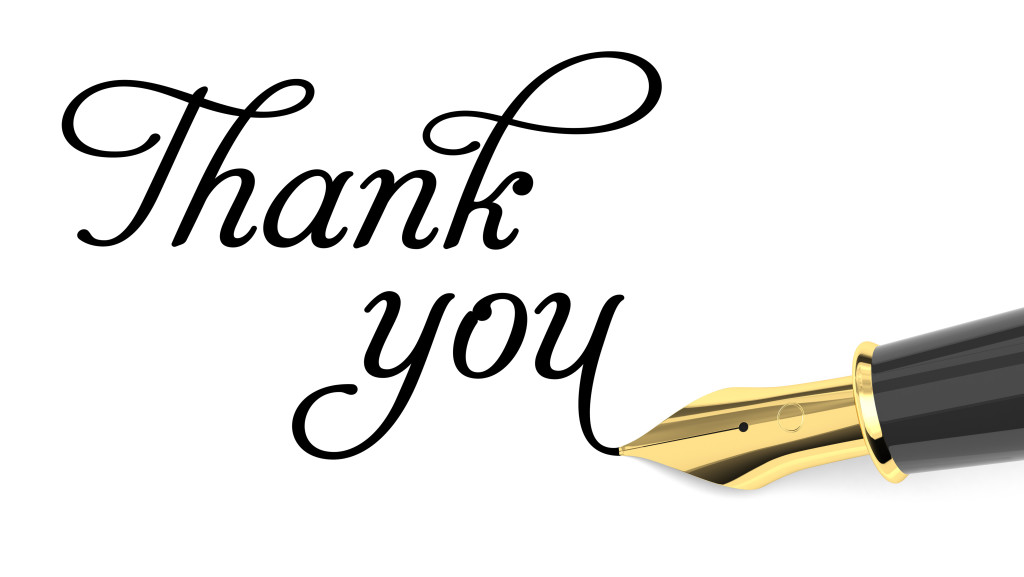